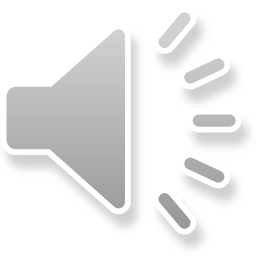 2
Samråd - val av lokaliseringsalternativ
Väg 288 Gimo-Börstil
Korridor turkos
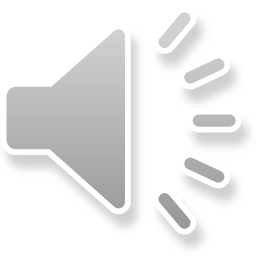 3
2020-06-03
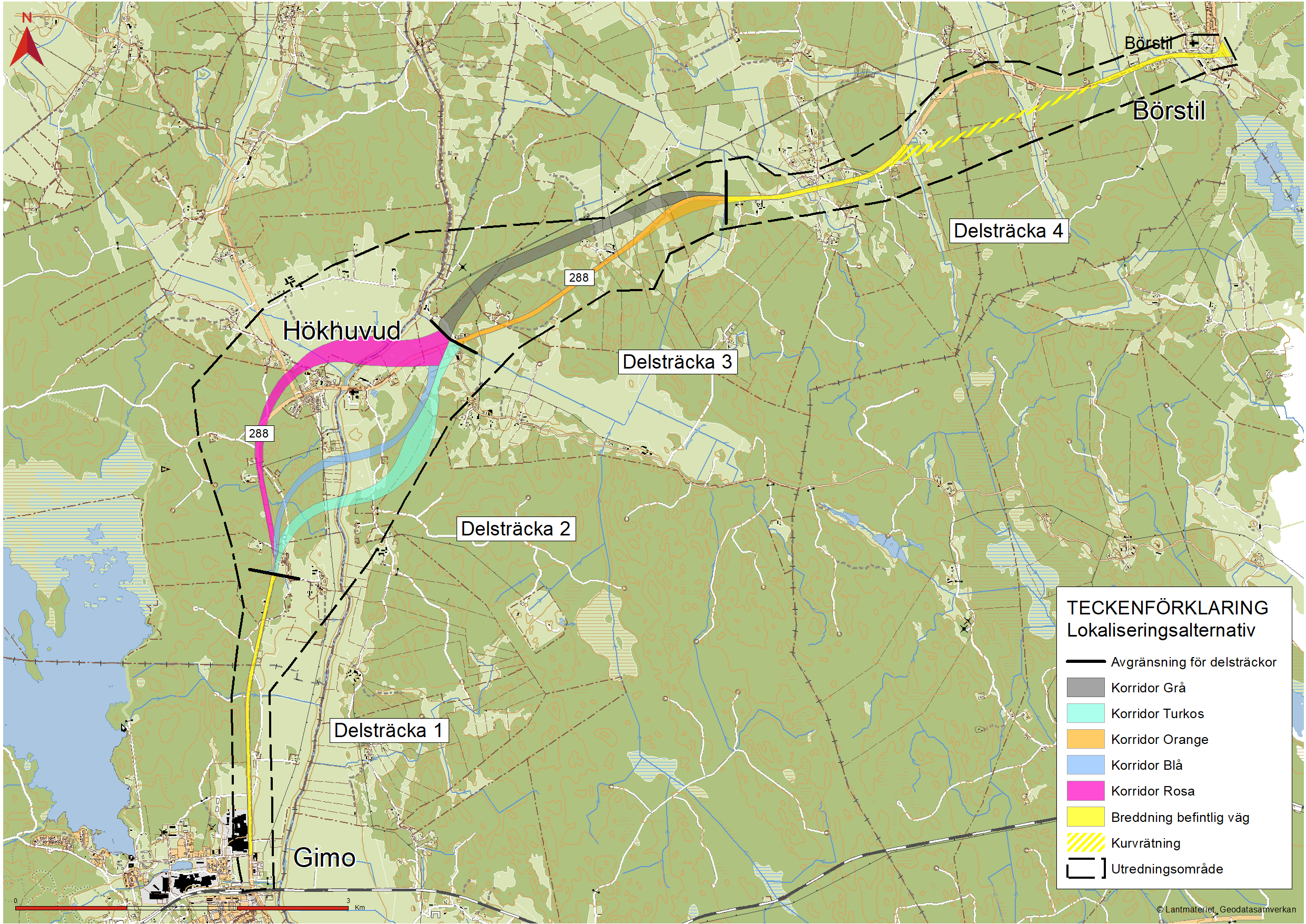 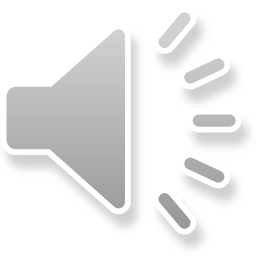 [Speaker Notes: Info hela vägens dragning
Uppdelad i 4 vägsträckor för att underlätta hantering och förståelse för projektet
Delsträcka 2 och 3 är de sträckor där alternativa dragningar (korridorer) har studerats]
4
2020-06-03
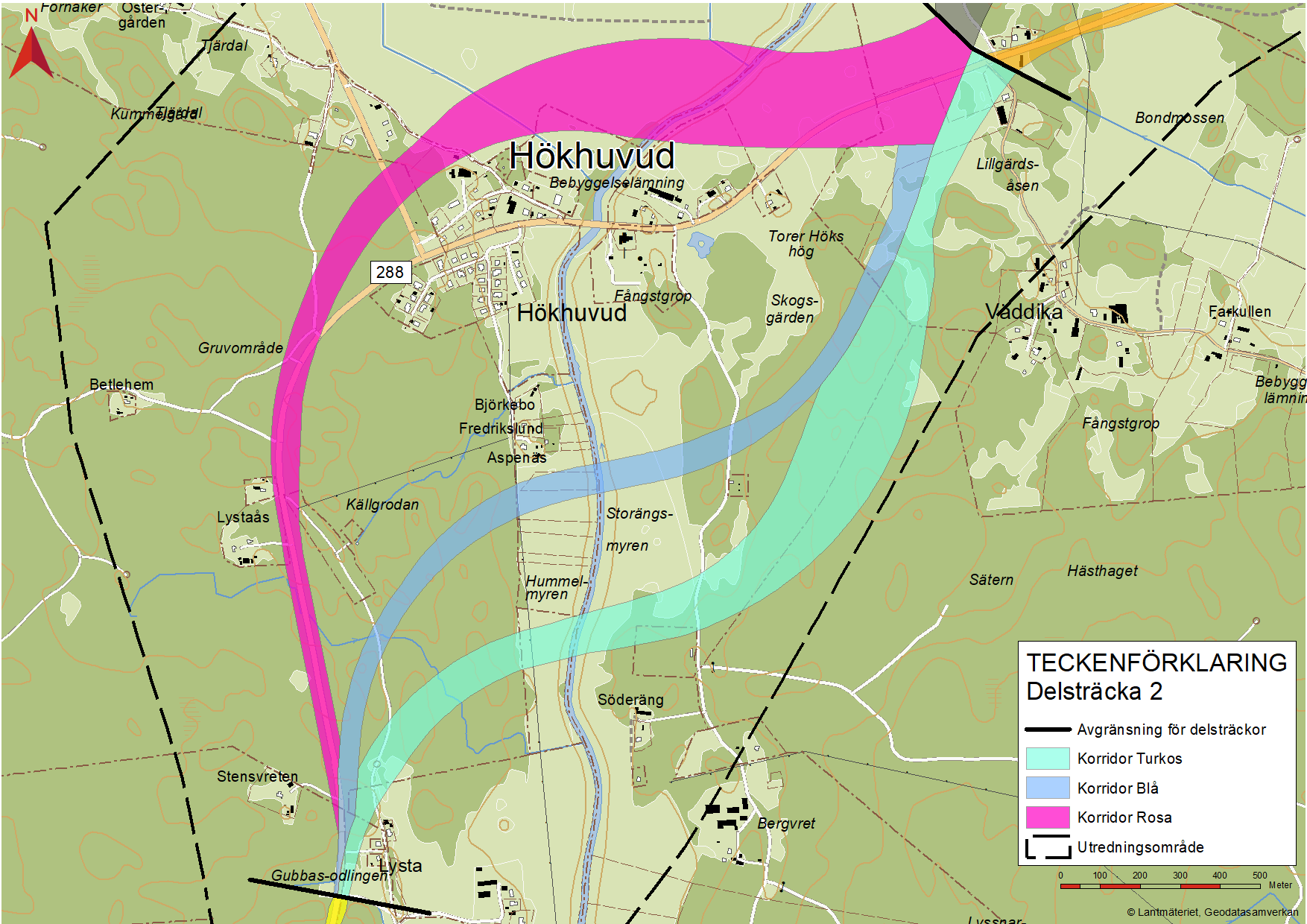 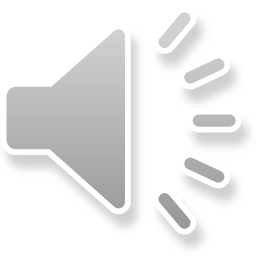 [Speaker Notes: Denna presentation berör Korridor Turkos som är det sydligaste alternativet av tre inom delsträcka 2. Korridor turkos är endast jämförbar med korridorerna rosa och blå i samrådshandlingen.]
5
2020-06-03
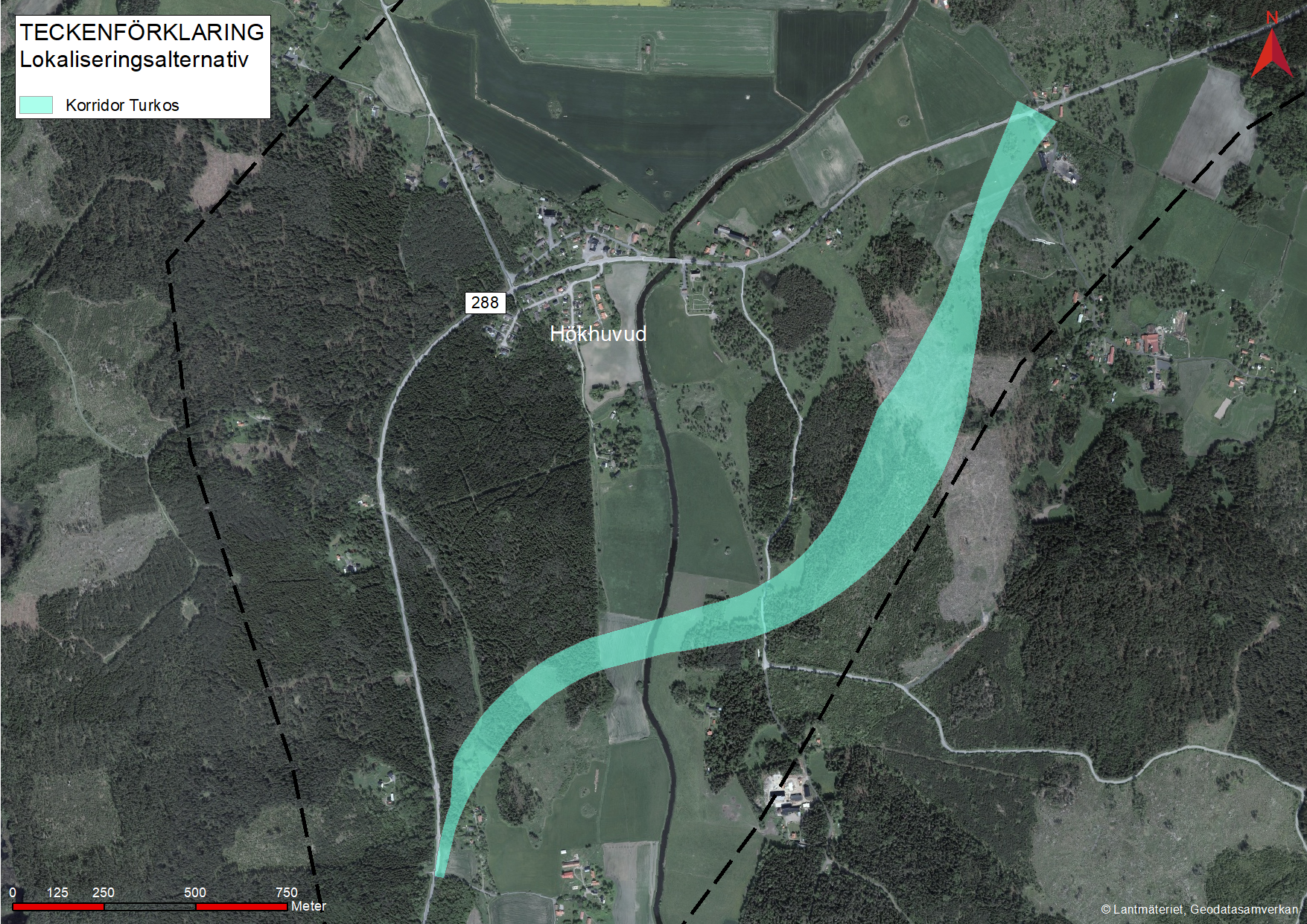 Lysta – Väddika/Skomakarmyren
Sträcker sig genom majoriteten skogsmark
Korsar Olandsåns dalgång
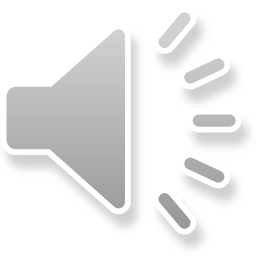 [Speaker Notes: Denna presentation berör Korridor Turkos som är det sydligaste alternativet av tre inom delsträcka 2.
Korridoren viker av från befintliga väg 288 vid Lysta, korsar Olandsåns dalgång där den är som smalast 
och ansluter till befintliga väg 288 igen vid anslutningsvägen mot Väddika/strax för Skomakarmyren.]
6
2020-06-03
God möjlighet till landskapsanpassning där en bro kan få en god visuell förankring i landskapet 
Bra förutsättningar för omkörningssträckor 
Kortast väglängd Gimo-Börstil 
Goda geotekniska förhållanden med en kort passage över lerområden närmast Olandsån. Minst behov av grundförstärk-ning. 
Goda möjligheter att skapa en bra gång- och cykellösning 
Minst intrång i jordbruksmark 
Relativt få bostäder som påverkas av buller 
Längst avstånd till Hökhuvuds kyrka och den landskapsbildsskyddade miljön 
Möjlighet till god trafikantupplevelse av landskapet
Intrång i områden med påtagligt naturvärde med fridlysta växter 
Passerar mellan två gravfält och berör en torplämning
Påverkar flera generella biotopskydd i form av åkerholmar och odlingsröse
Buller i tidigare ostörda områden bland annat Lyssna-bergets naturreservat.  
Tangerar en deponi med risker för förorenad mark
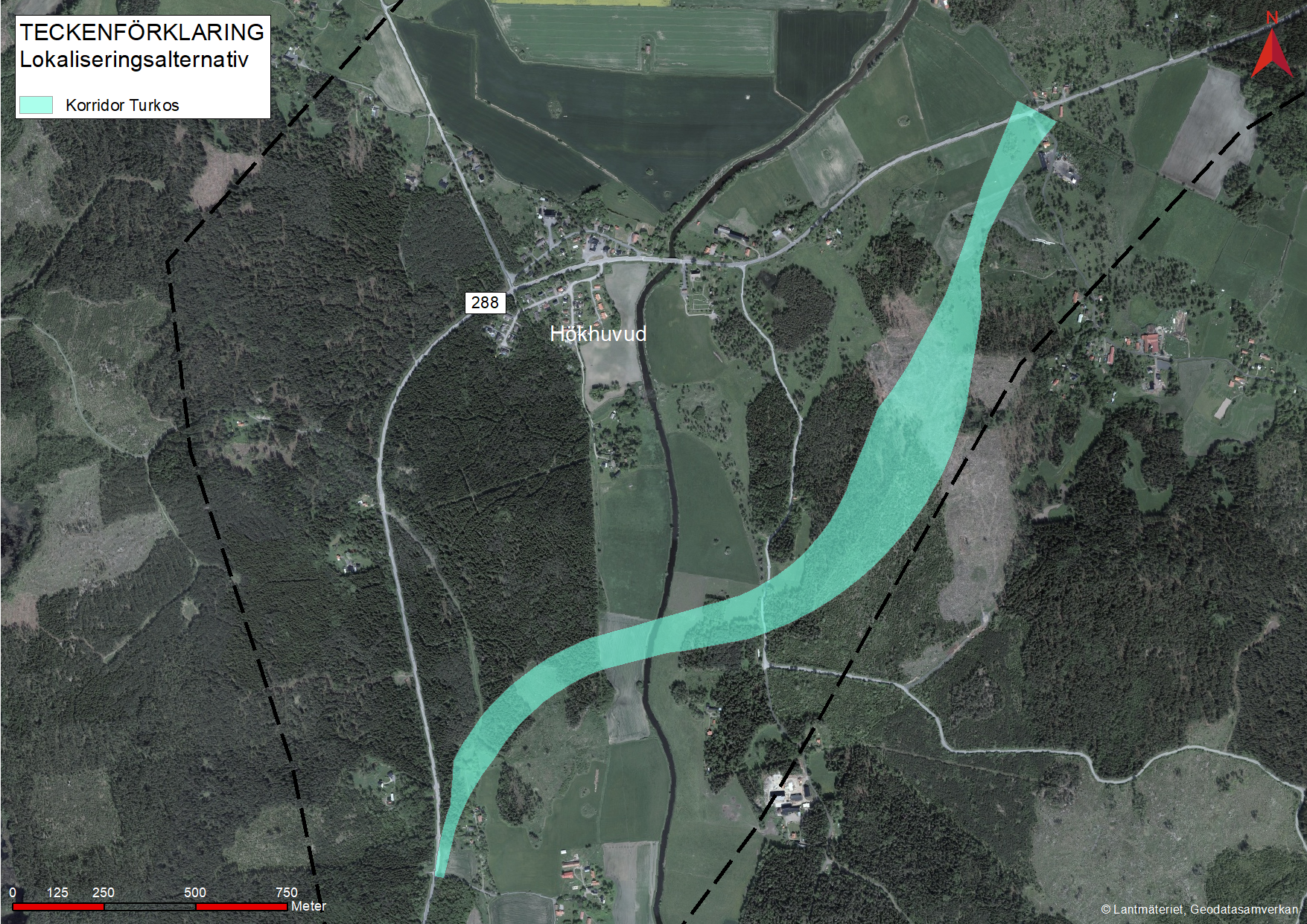 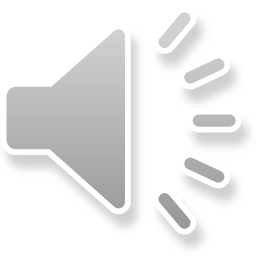 [Speaker Notes: Alla korridoralternativ har sina för- och nackdelar och den här utredningen har syftat till att hitta det korridoralternativ som sammantaget bedöms som lämpligast.
Här presenterar vi för- och nackdelar med korridor turkos. 
Fördelarna är; 

Nackdelarna är;]
7
2020-06-03
Synpunkter
Lämna dina synpunkter senast den 1 juli 2020 via 
det digitala formuläret på
www.trafikverket.se/gimo-borstil 
skicka brev till:
TRV 2019/48564
Trafikverket, Ärendemottagningen, Box 810
781 28 Borlänge
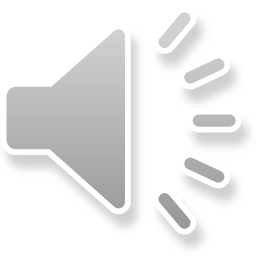 [Speaker Notes: Har du synpunkter på utredningen så kan du lämna dessa senast den 1 juli 2020.
Du kan använda det digitala formuläret på Trafikverkets hemsida eller skicka brev.]